Саша  Чёрный
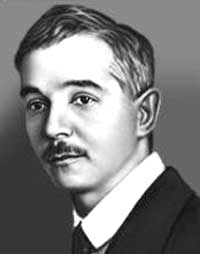 Саша Черный -
Александр Михайлович Гликберг 


 1 октября 1880 года 
-крещение
-отчисление  (неуспеваемость)
-15 лет
-чиновник Константин Роше
-воинская  служба,  таможня,  газета…
-начальница   Мария Ивановна Васильева  
-стихотворение  «Чепуха»  в  журнале  «Зритель»
-в 1910-1913 
-жизнь заграницей
-5 июля 1932 год во Франции
Приставалка
Отчего у мамочки На щеках две ямочки? 
- Отчего у кошки Вместо ручек ножки? 
- Отчего шоколадки Не растут на кроватке? 
- Отчего у няни Волоса в сметане? 
- Отчего у птичек Нет рукавичек? 
- Отчего лягушки Спят без подушки?.. 

- Оттого, что у моего сыночка Рот без замочка. <1912>
Два утенка
	Два утенка подцепили дождевого червяка,
	Растянули, как резинку, - трах! и стало два
	Куска...
	Желтый вправо, черный влево вверх тормашками
	Летит.
	А ворона смотрит с ветки и вороне говорит:

	"Невозможные манеры! посмотрите-ка, Софи...
	Воспитала мама-утка... фи, какая жадность!
	Фи!"
Из окна вдруг тетя Даша корку выбросила
	В сад.
	Вмиг сцепились две вороны - только перышки
	Летят.

	А утята страшно рады... "посмотрите-ка,
	Софи...
	Кто воспитывал? барбоска? фи! и очень даже
	Фи!"
Зеленые стихи
Зеленеют все опушки, Зеленеет пруд. 
А зеленые лягушки Песенку поют.
 Елка - сноп зеленых свечек, Мох - зеленый пол.
 И зелененький кузнечик Песенку завел...
 Над зеленой крышей дома Спит зеленый дуб. 
Два зелененькие гнома Сели между труб. 
И, сорвав зеленый листик, Шепчет младший гном:
 "Видишь? рыжий гимназистик Ходит под окном.
 Отчего он не зеленый? Май теперь ведь... май!" 
Старший гном зевает сонно: "Цыц! не приставай".
Дети

	Ах, сколько на свете детей!
	Как звезд на небесном челе...
	По всей необъятной земле
	Кружатся, как стаи чижей...

	Япончата,	Китайчата,
	Англичане и французы,
	Узкоглазые тунгузы,	Итальянцы и испанцы,
	Арапчата, негритята,	Португальцы, -
	Перебрали мы все пальцы,
	На ногах еще ведь есть,
	Да не стоит - всех не счесть.
Все любят сласти, игры и сказки,
	Все лепят и строят - подумай, дружок.
	У каждого ясные детские глазки.
	И каждый смеется и свищет в свисток.

	Ах, когда б собрать всех вместе,
	Верст на двести
	Растянулся б хоровод...

	Завртеться б, закружиться,
	Сразу всем остановиться,
	Отдышаться всем на миг -
	И поднять веселый крик.

	Птицы б с веток все слетели,
	Солнце б дрогнуло вверху,
	Муравьи б удрали в щели,
	Ветер спрятался б во мху.

       1921
Учитель русского языка и литературы 
А.В.Журавлёва
МБОУ ЛИТ
[Speaker Notes: Учитель русского языка и литературы 
А.В.Журавлёва
МБОУ ЛИТ]